DNS de alto rendimiento
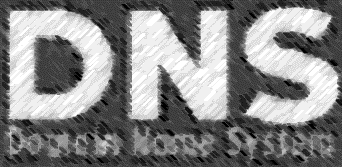 Trabajo de fin de grado de Francisco Javier Álvarez Calvo
Índice
Arquitectura
Instalación y aislamiento de red
Entorno AWS
Seguridad
Sistema Operativo
Denegación Servicio
Split DNS
TTL DNS Caché
Balanceo de carga
DNSSEC
Backup y versionado
Nsupdate
Automatización
Arquitectura de la solución: maestro oculto y gestión delegada
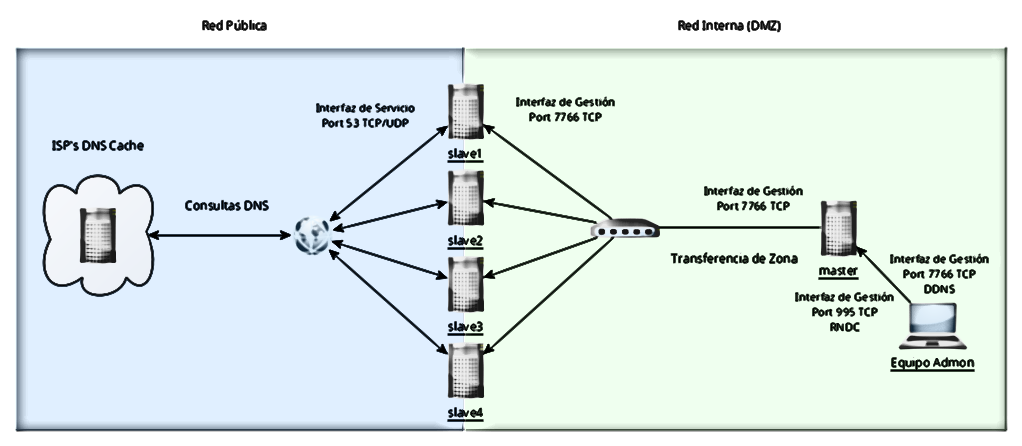 Instalación nodos y aislamiento de red
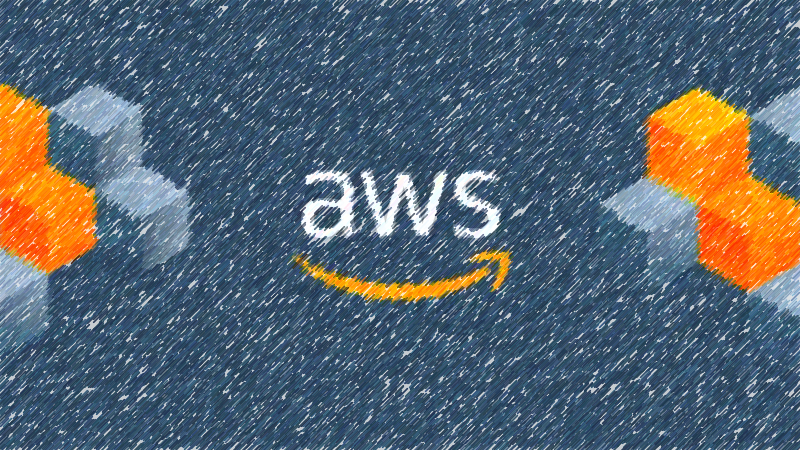 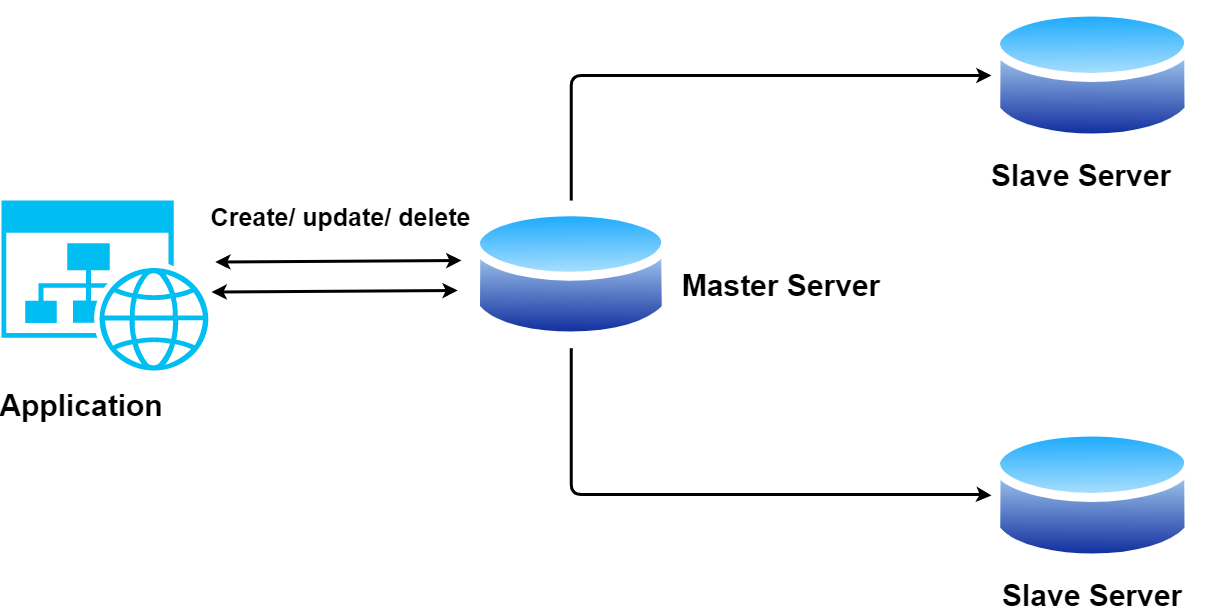 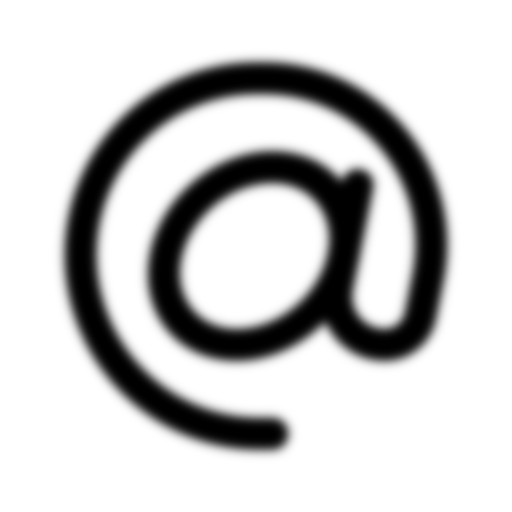 Red
Gestión
Red
Servicio
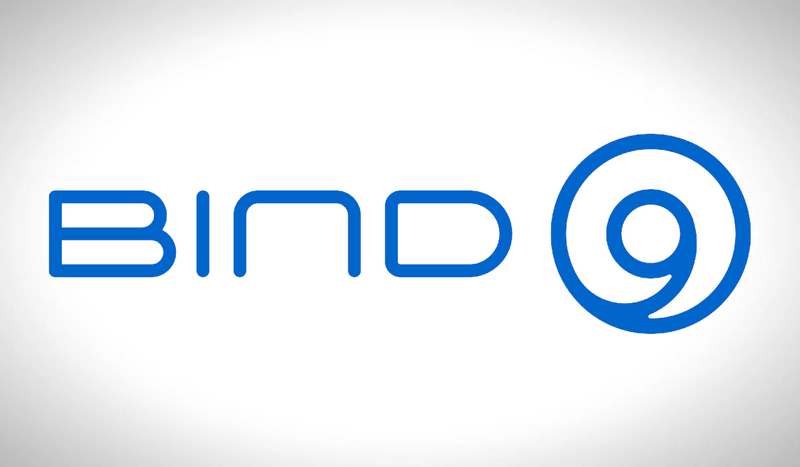 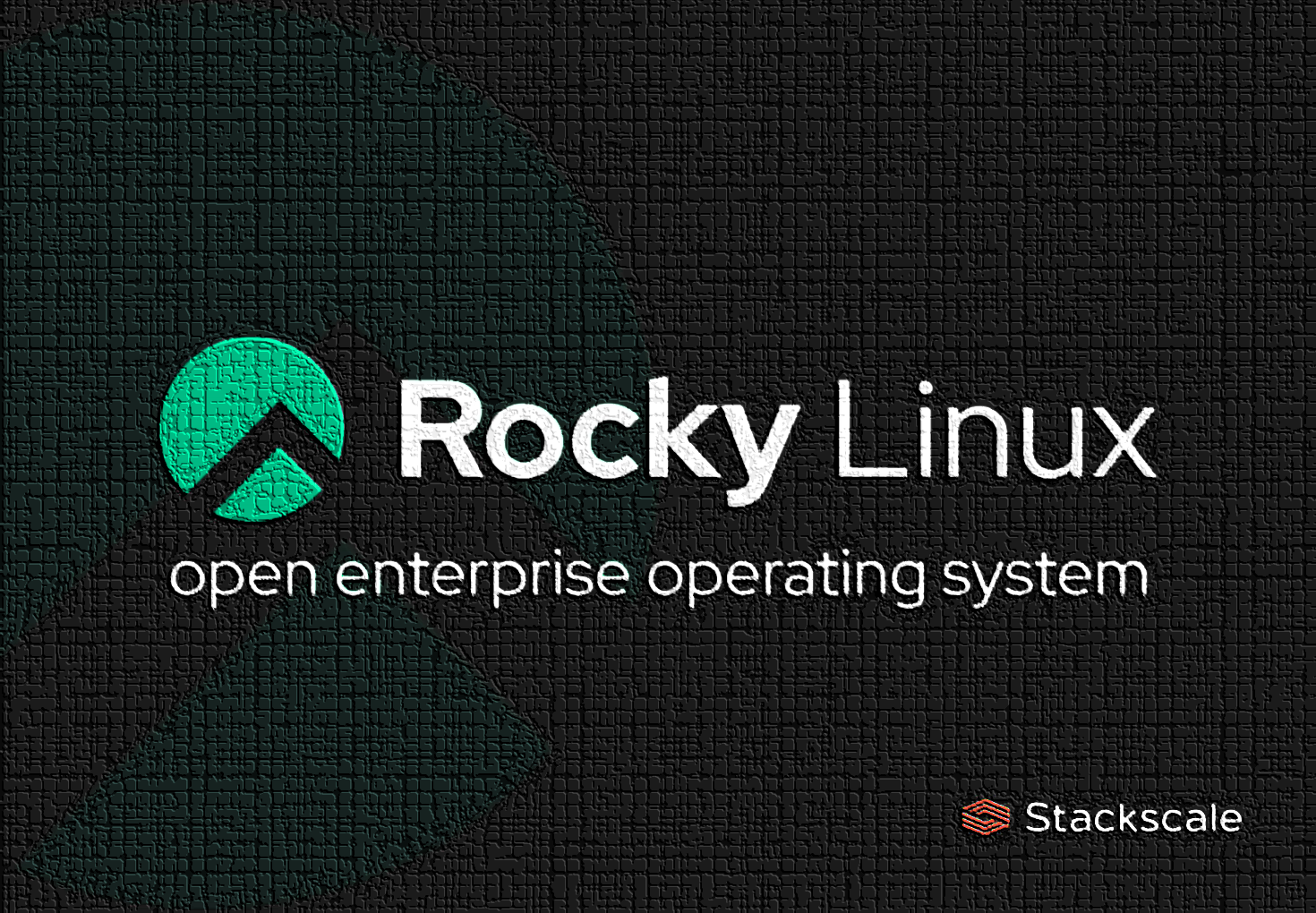 Entorno AWS
8 IP’s privadas
4 IP’s públicas
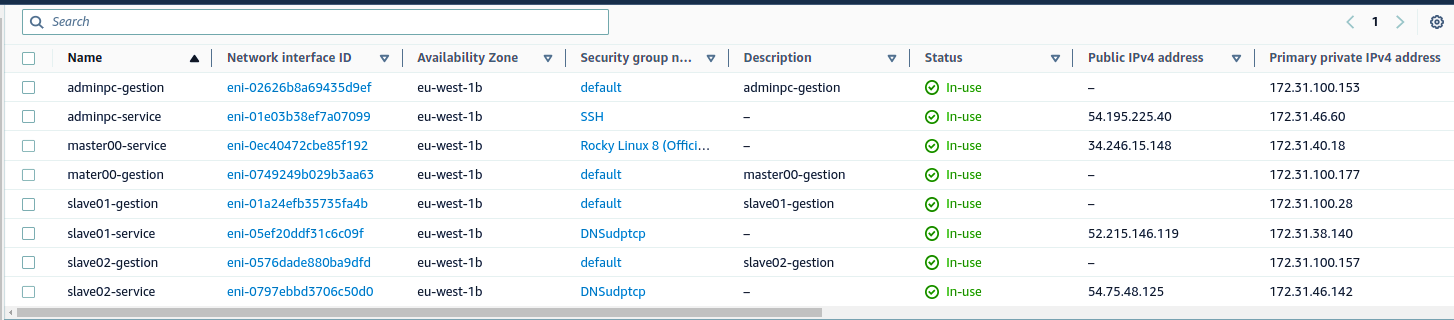 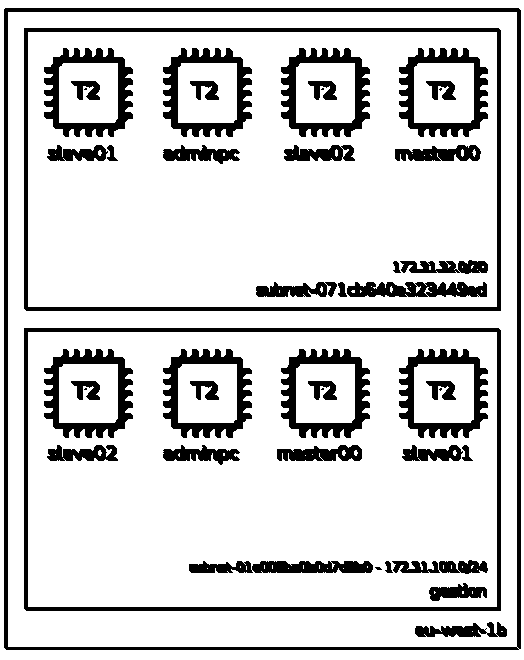 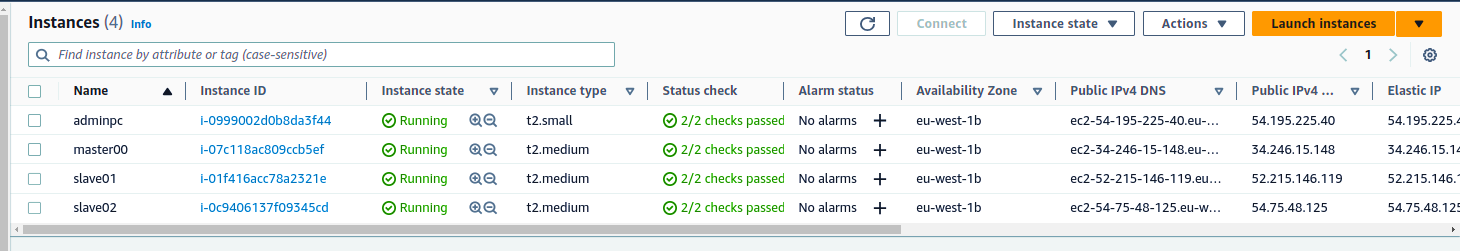 2 subredes
4 instancias
Seguridad SO
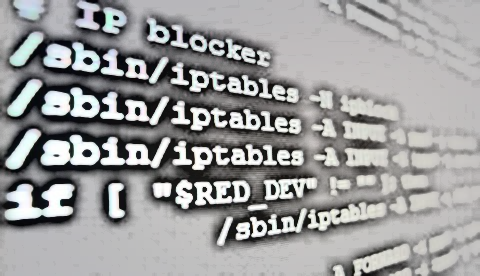 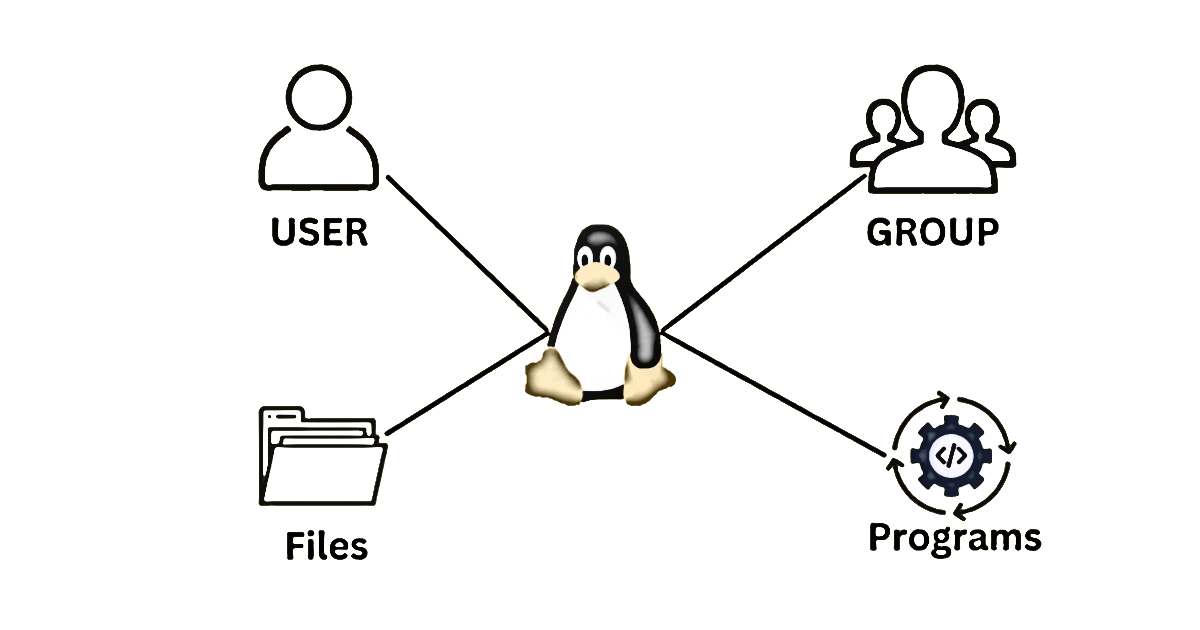 named
named
Firewall
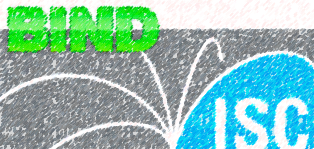 53/UDP
7766/TCP
named_zone_t
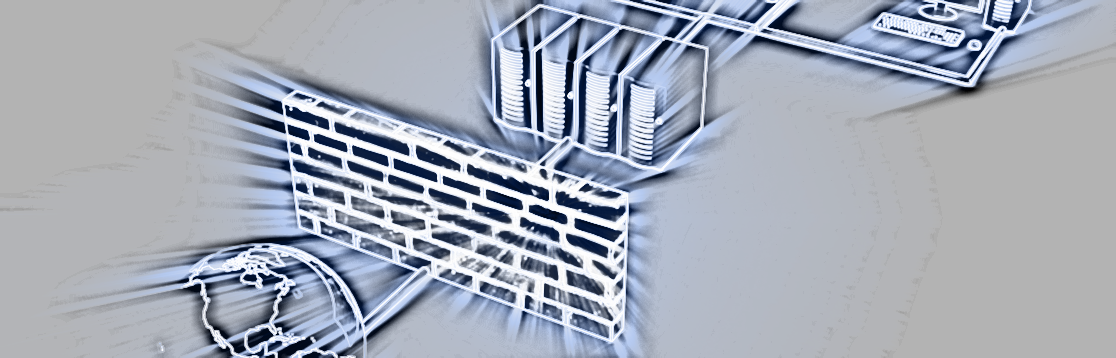 SELinux
Ataques DDoS
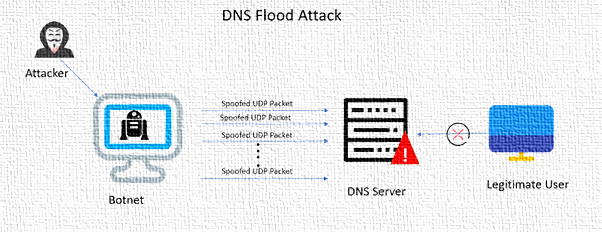 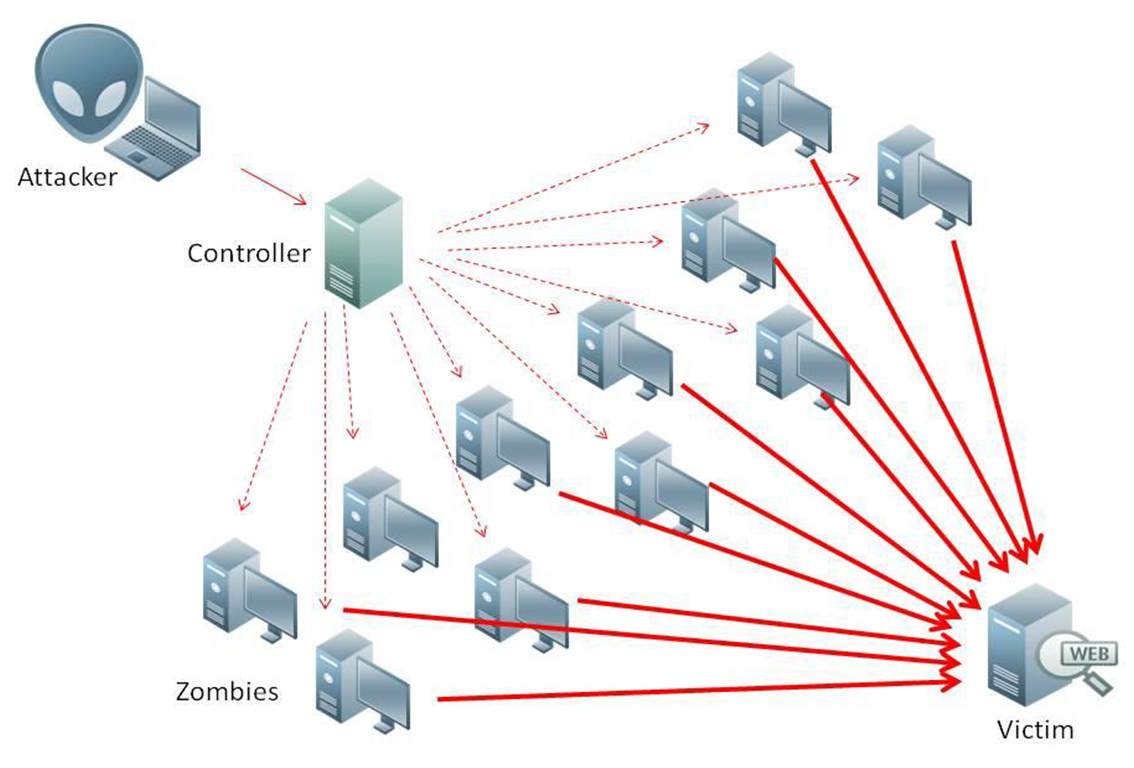 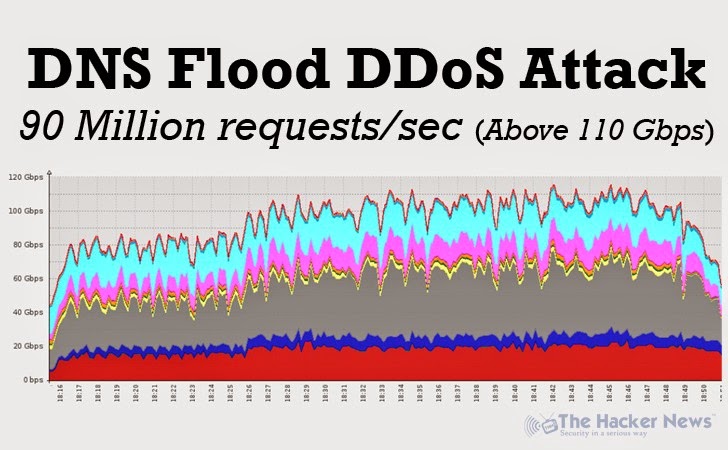 Medidas de contingencia I
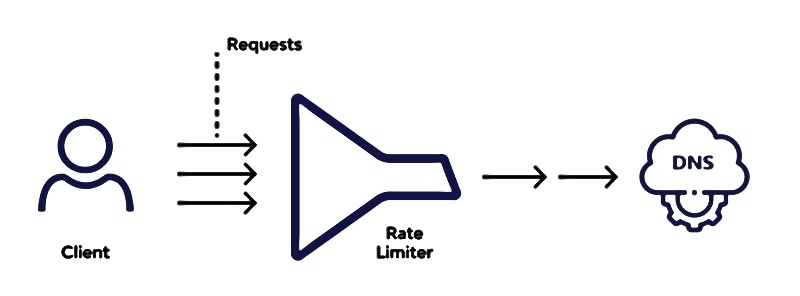 Rate Limiting
No recursion
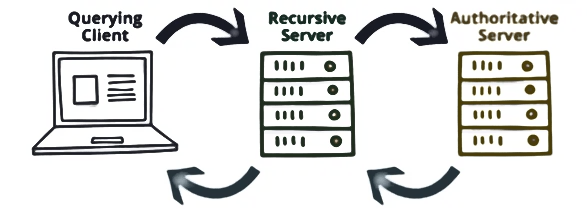 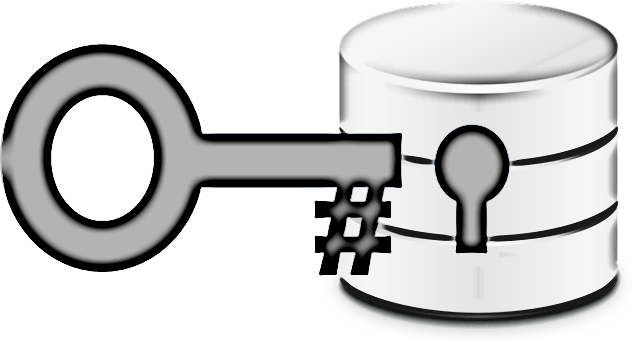 Shared hash key
Medidas de contingencia II
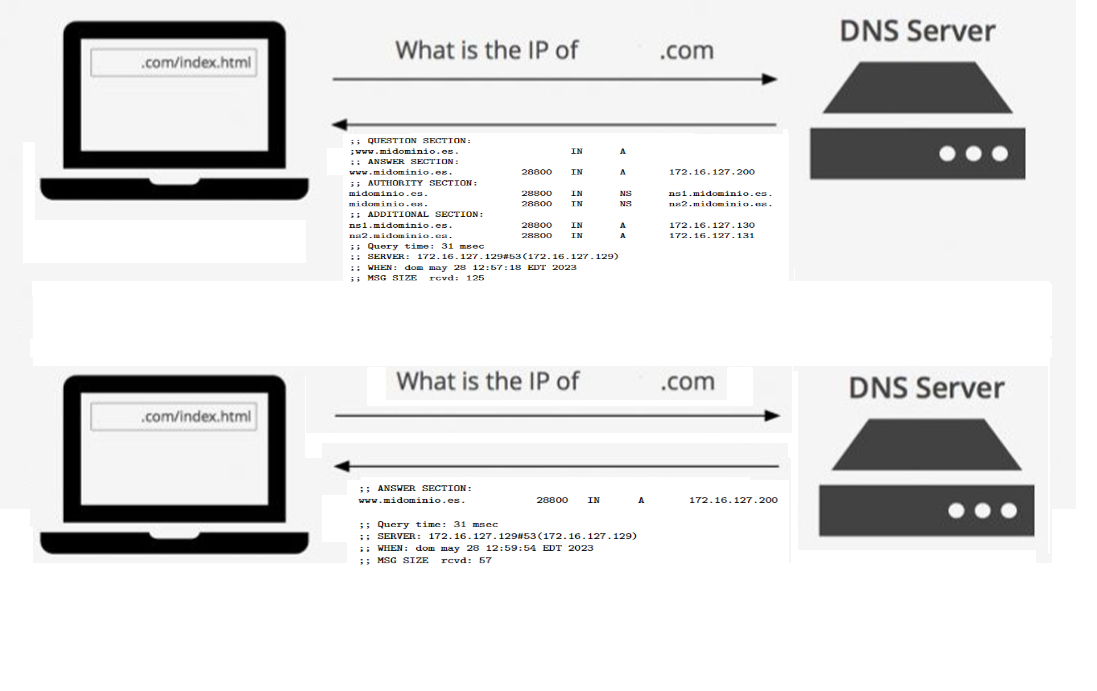 No version
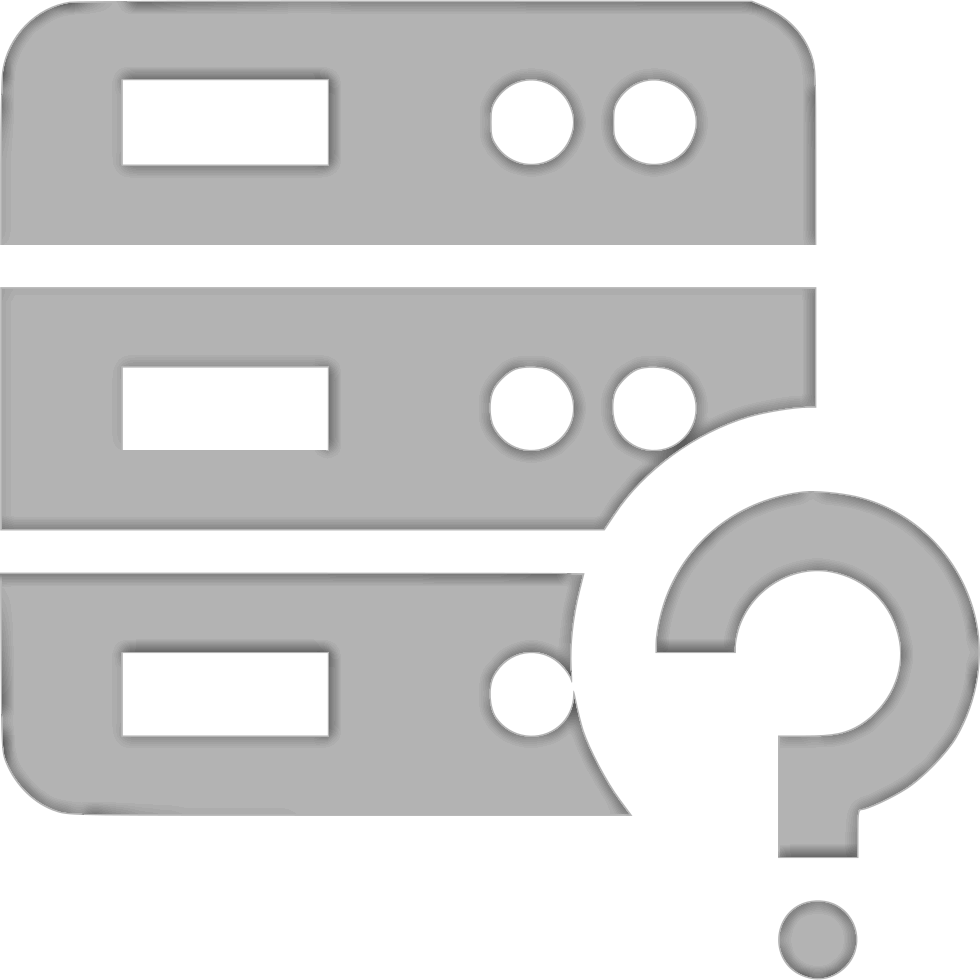 Minimal response
Split DNS
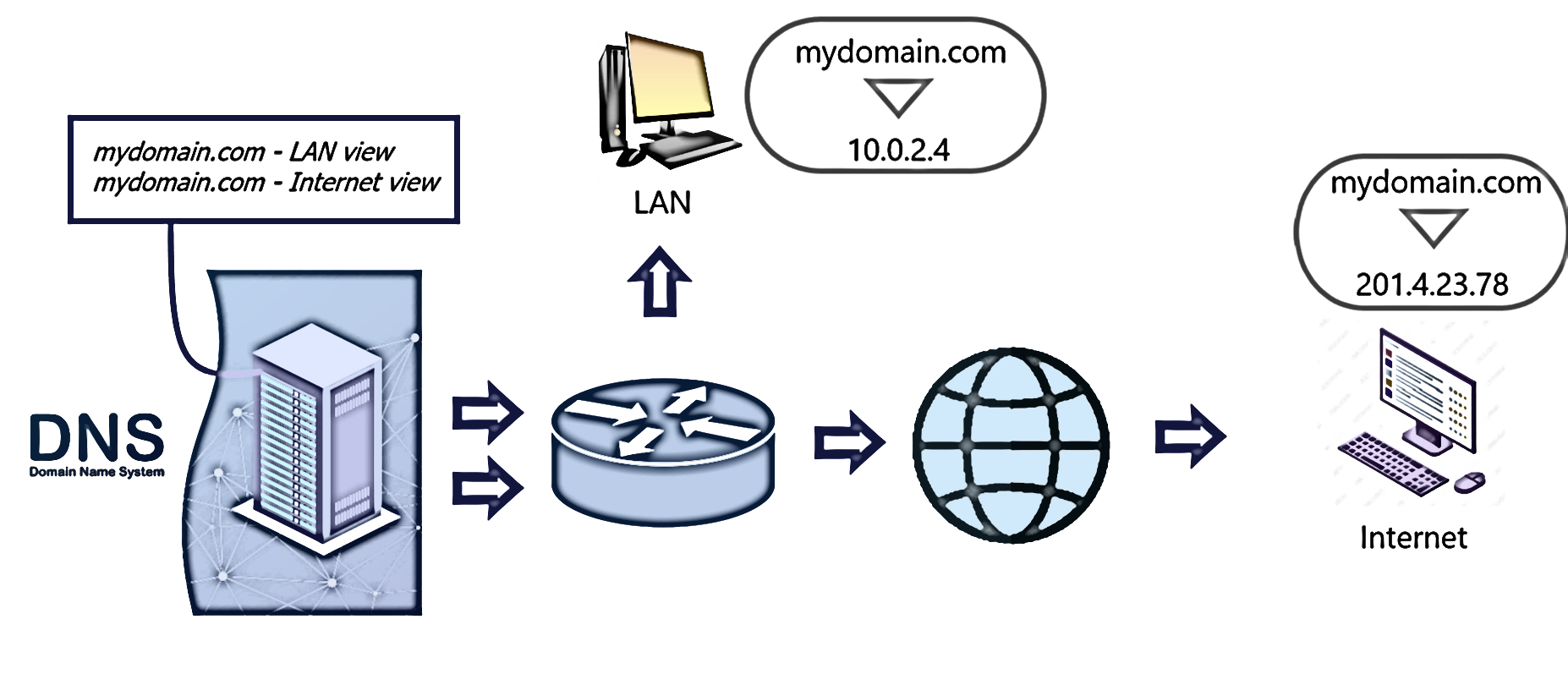 TTL DNS Cache
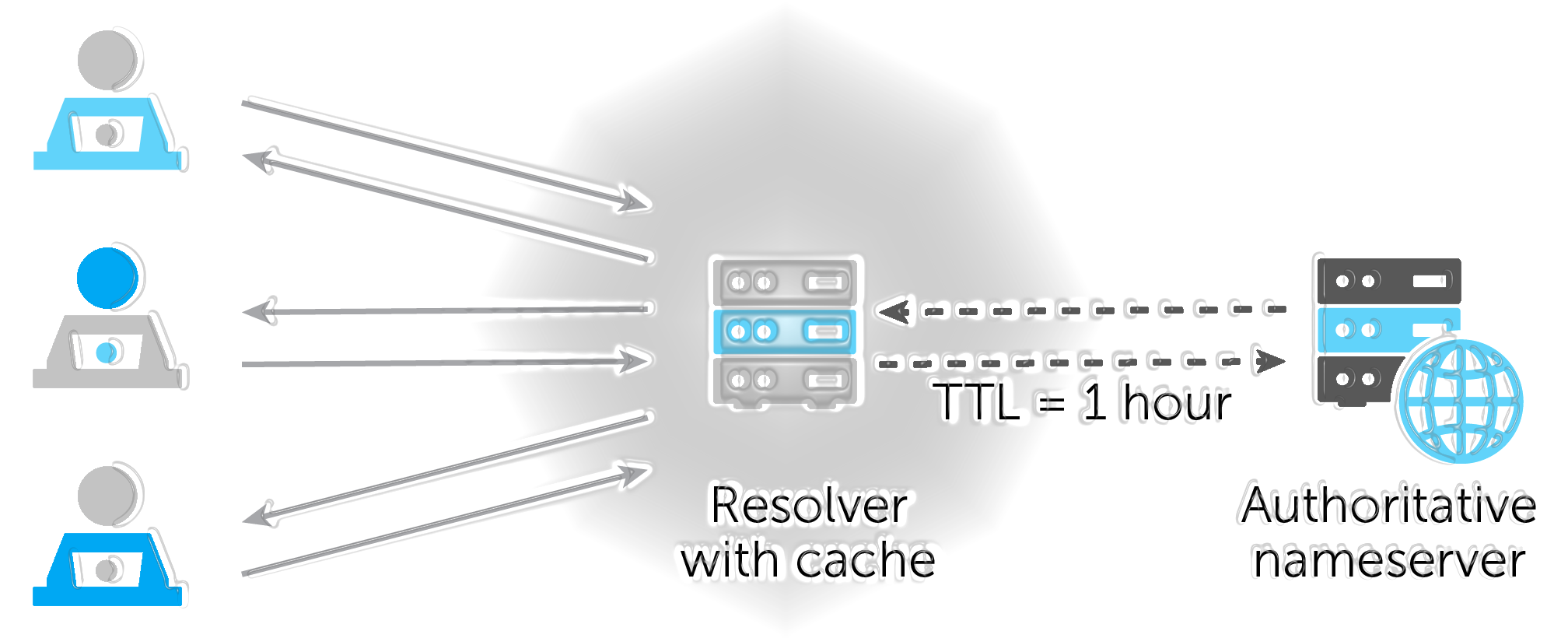 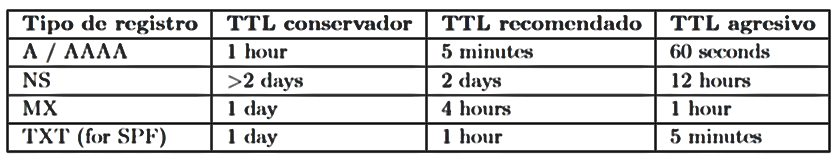 Load Balancing
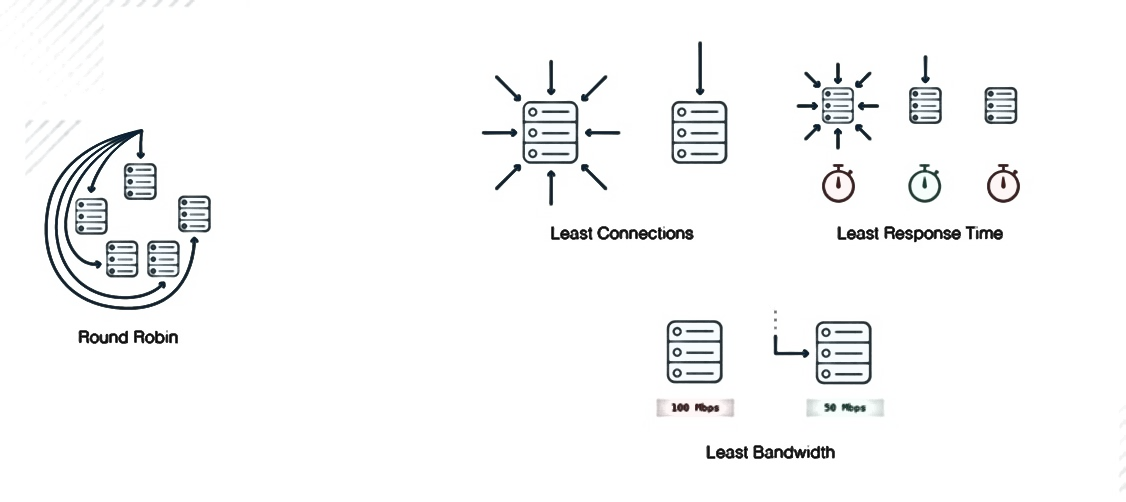 vs
DNSSEC
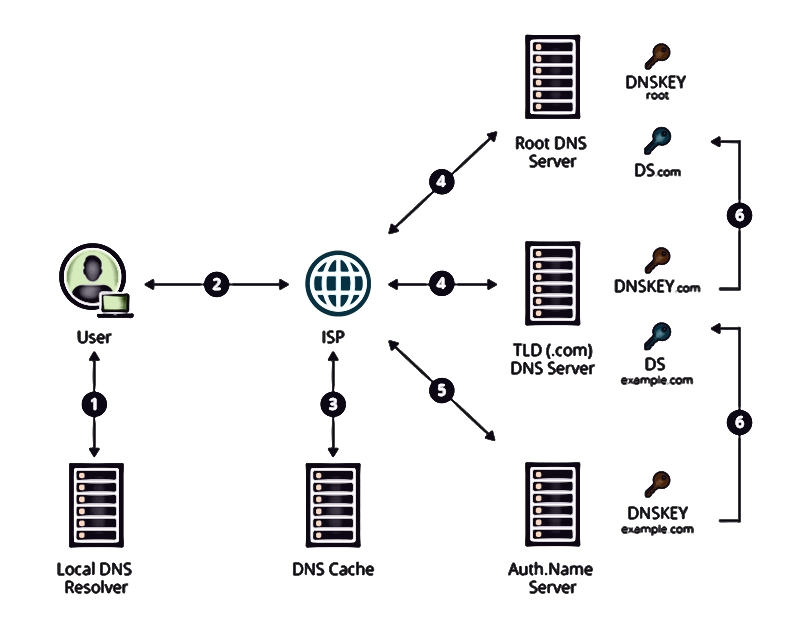 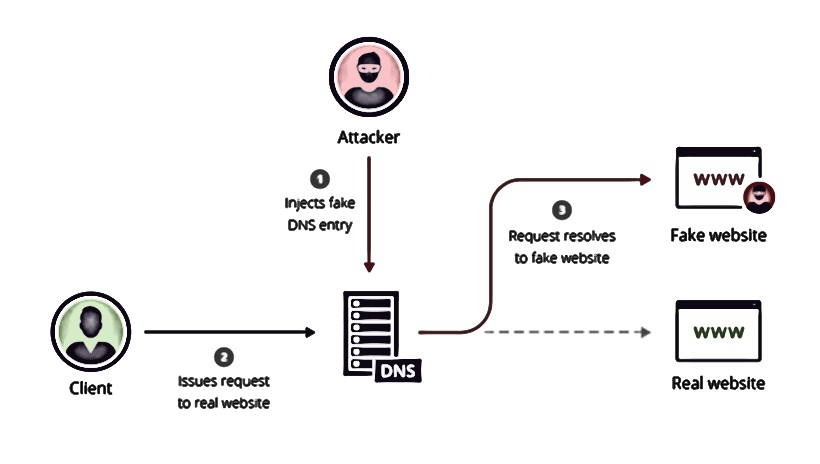 vs
Backup y versionado
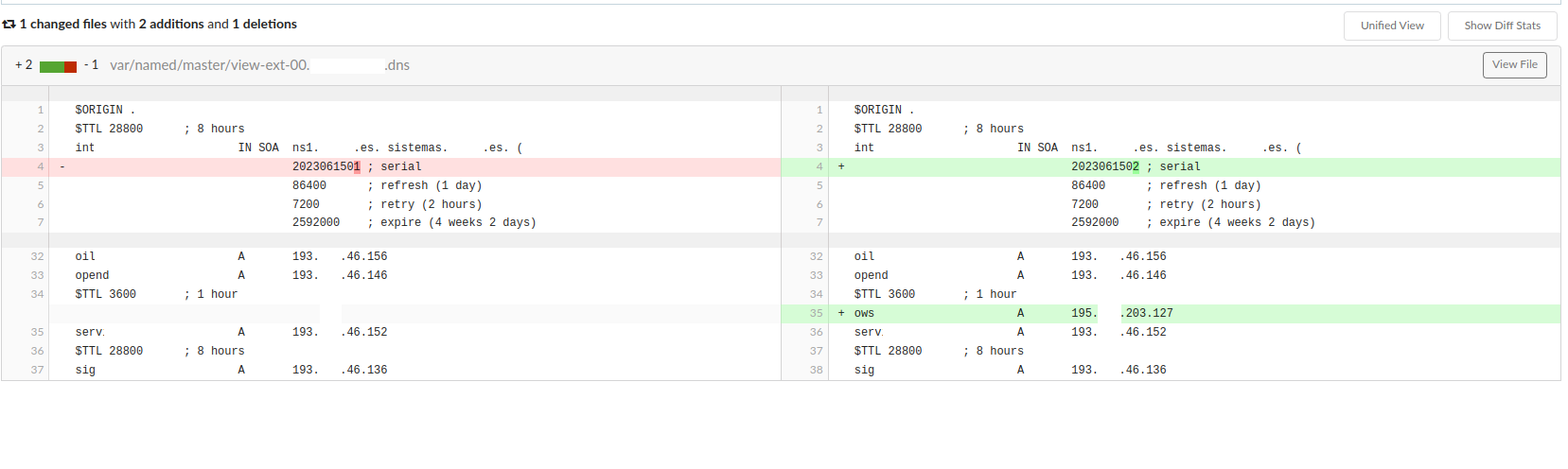 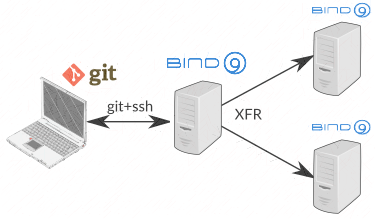 new
old
zone versions
hiddenmaster
admin
slaves
NSUPDATE
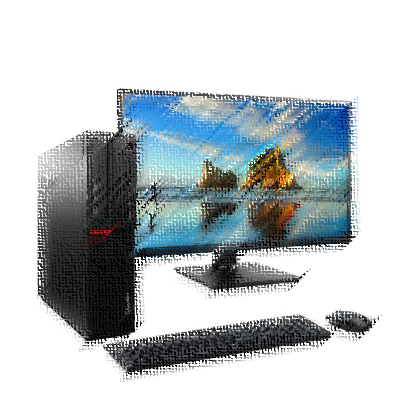 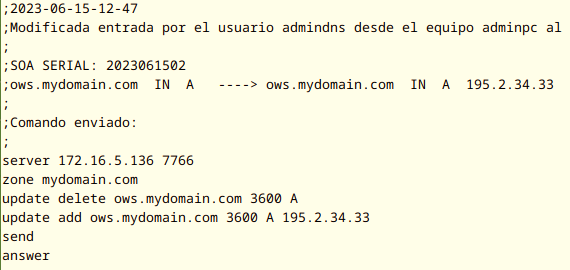 $ ~ rndc -c /path/to/file/rndc.conf <commands>
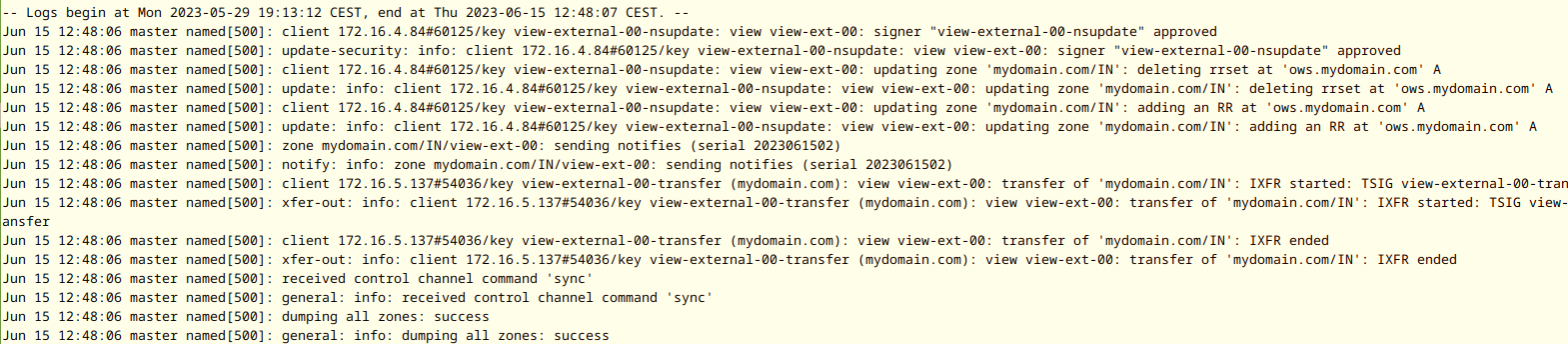 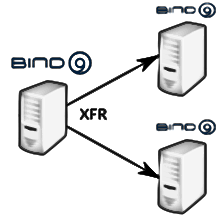 Automatización
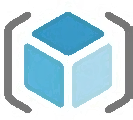 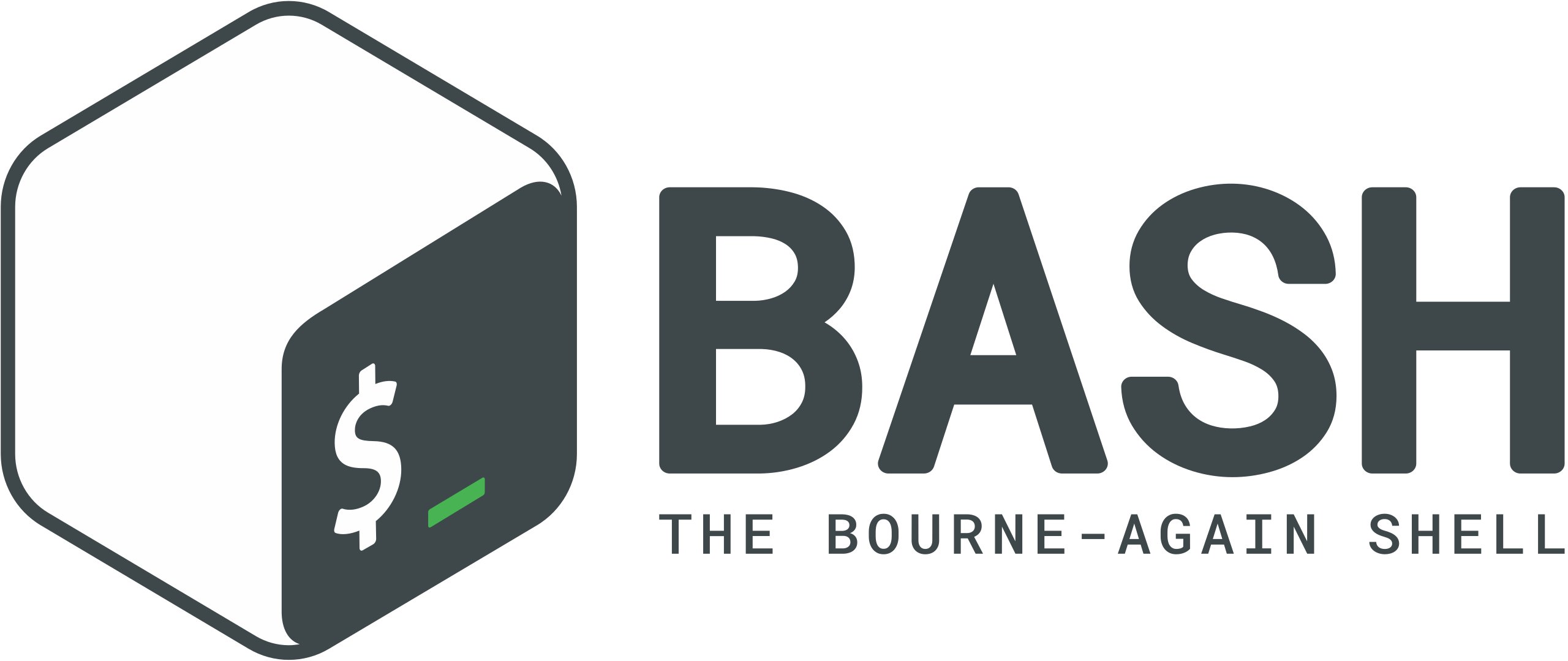 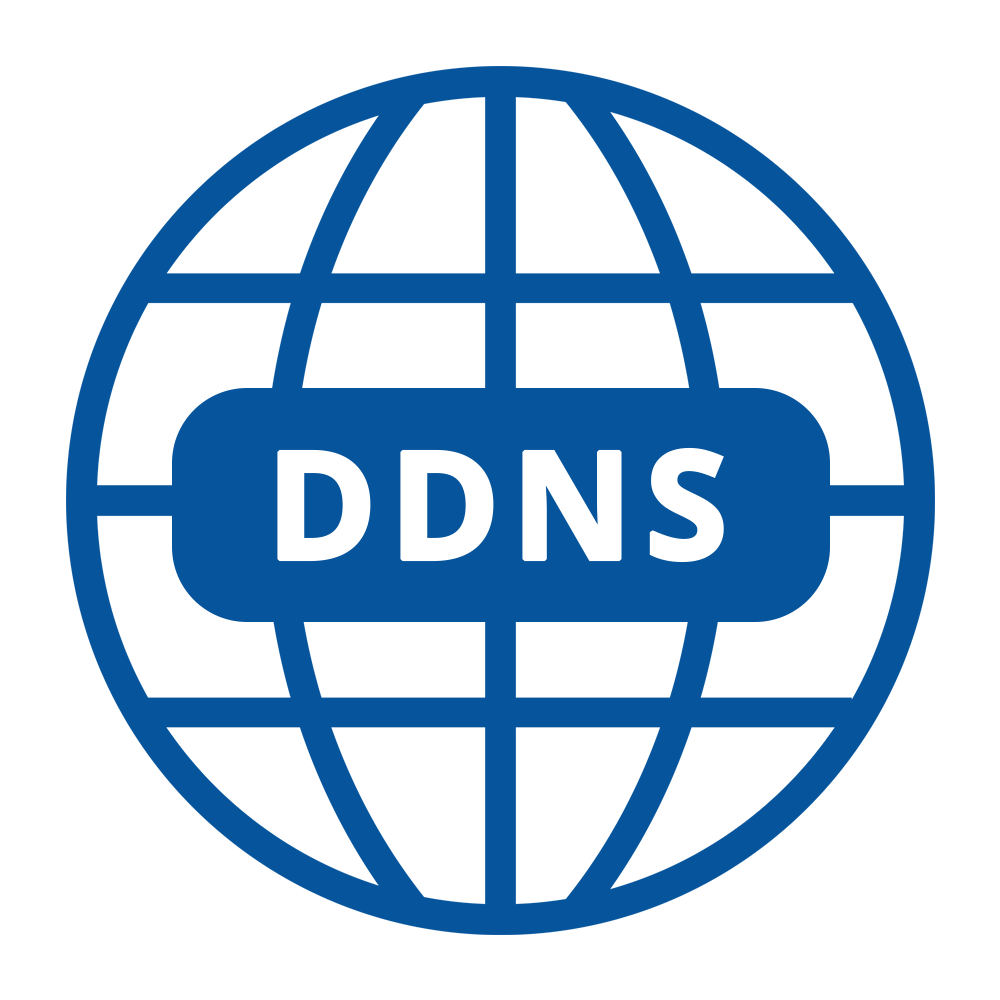 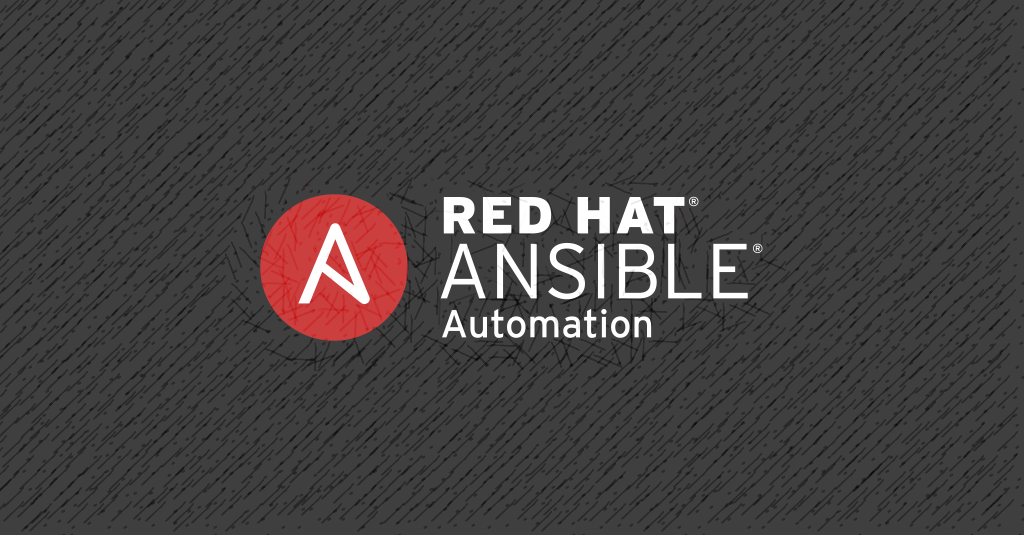 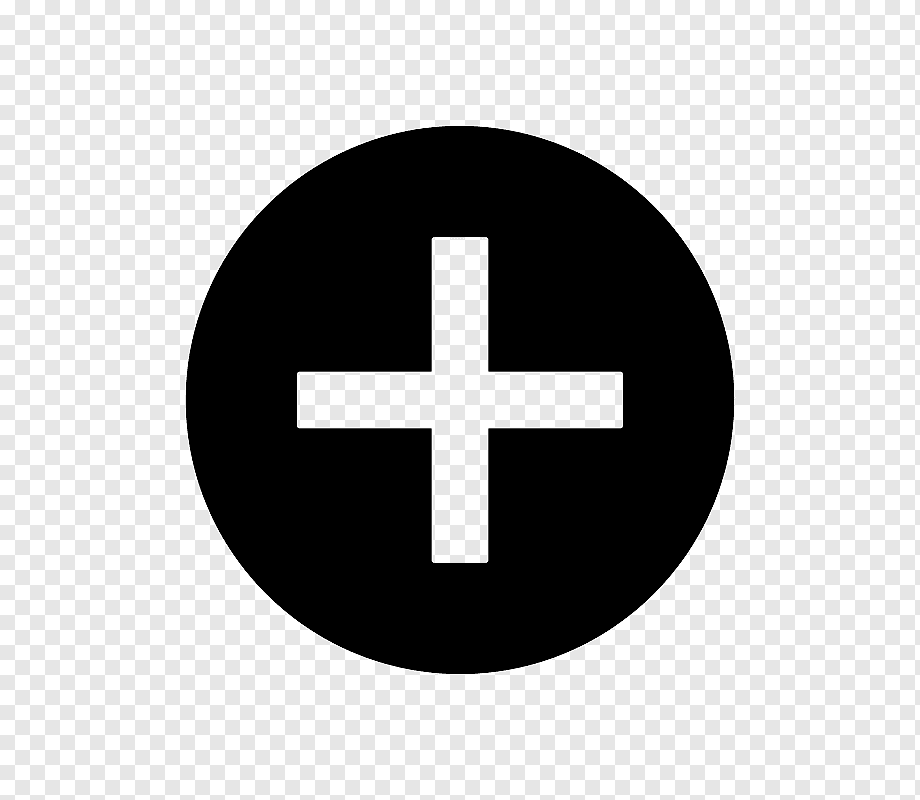 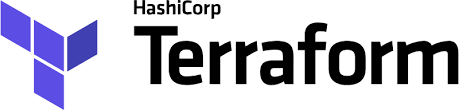 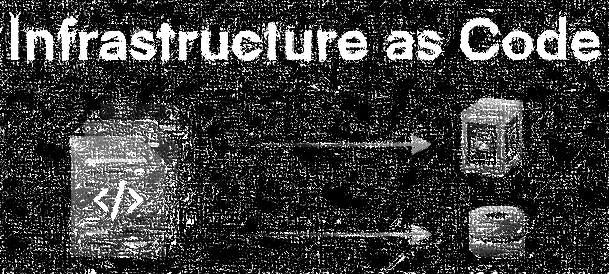 “The Wright brothers didn’t have a bathroom or drink cart on the original airplane. You can add features later”
Paul Mockapetris 
Inventor del DNS